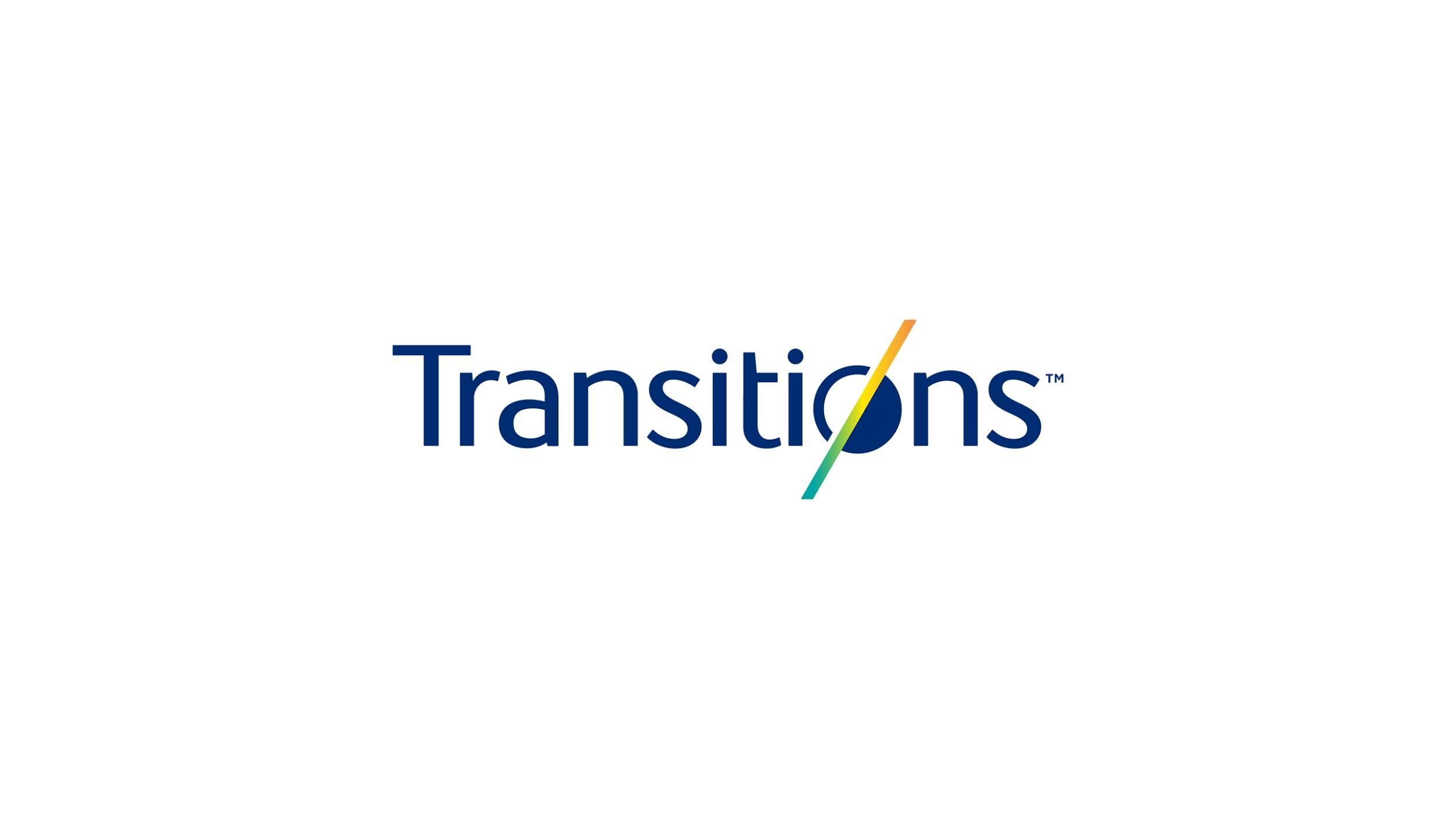 BACK TO SCHOOL
Back to School - Summer Nights
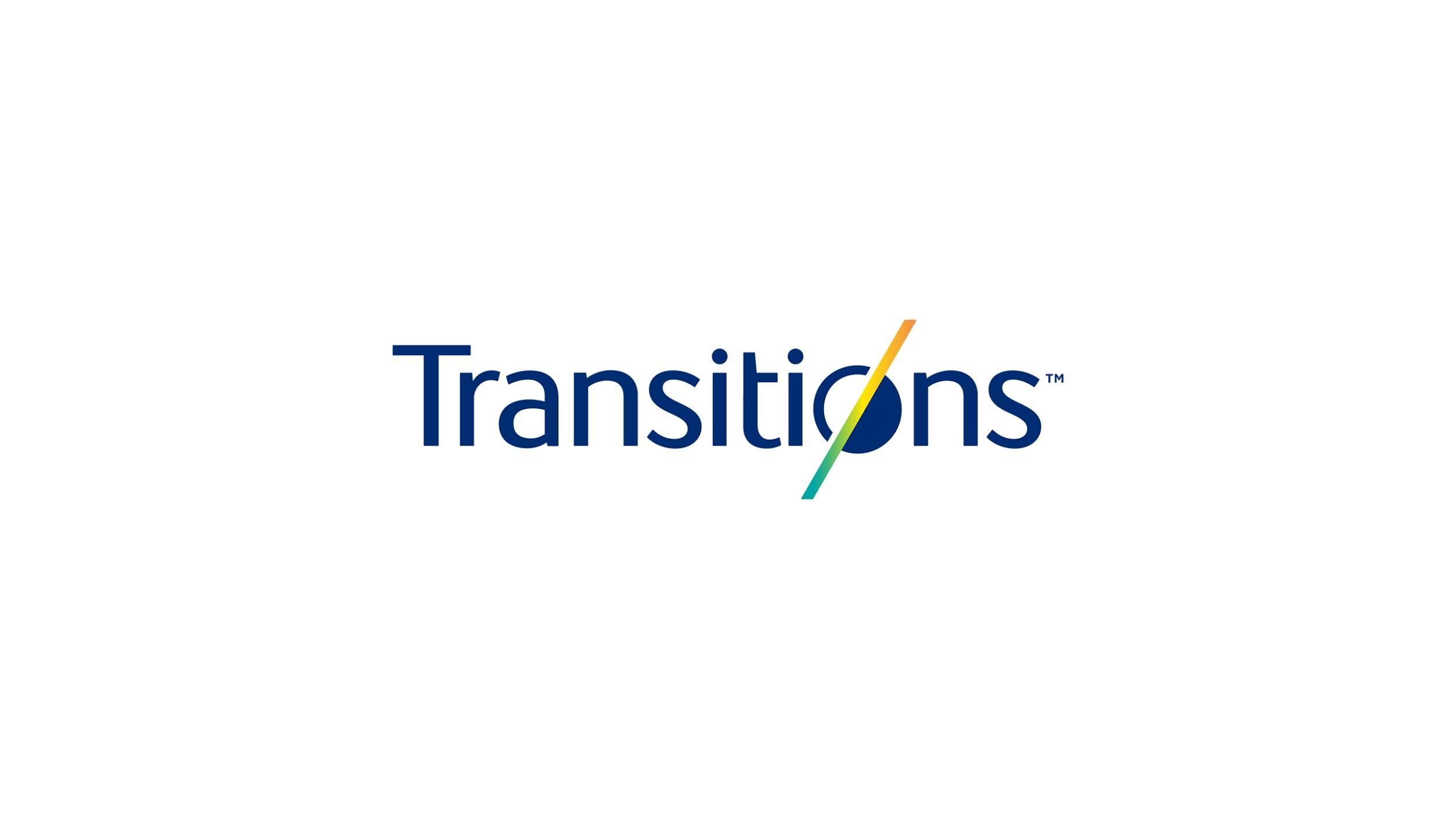 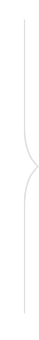 VISUALS
CAPTION COPY
Caption: Summer’s winding down, and school’s around the corner. Make sure your kid’s eyes are protected with Transitions lenses so they can enjoy the light from dawn till dusk. https://www.transitions.com/en-us/?utm_medium=Social&utm_source=gh_social&utm_campaign=keyaccounts
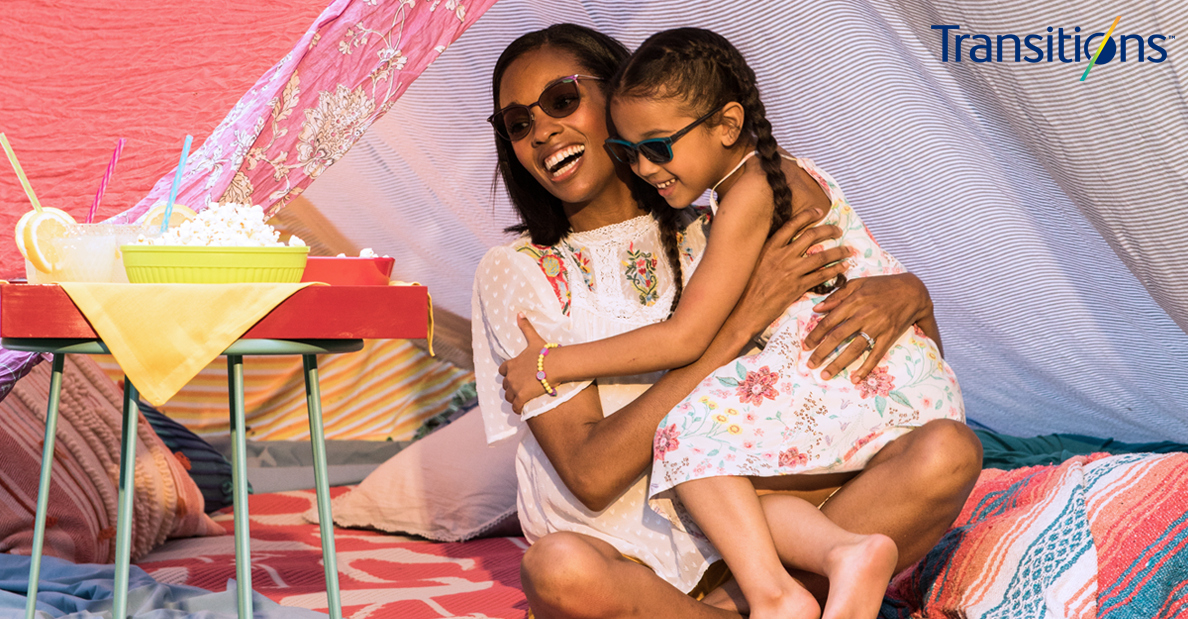 Download Link to All Assets: webcargo.net/l/pa0BSe0rmy/
Back to School - Check Your Eyes
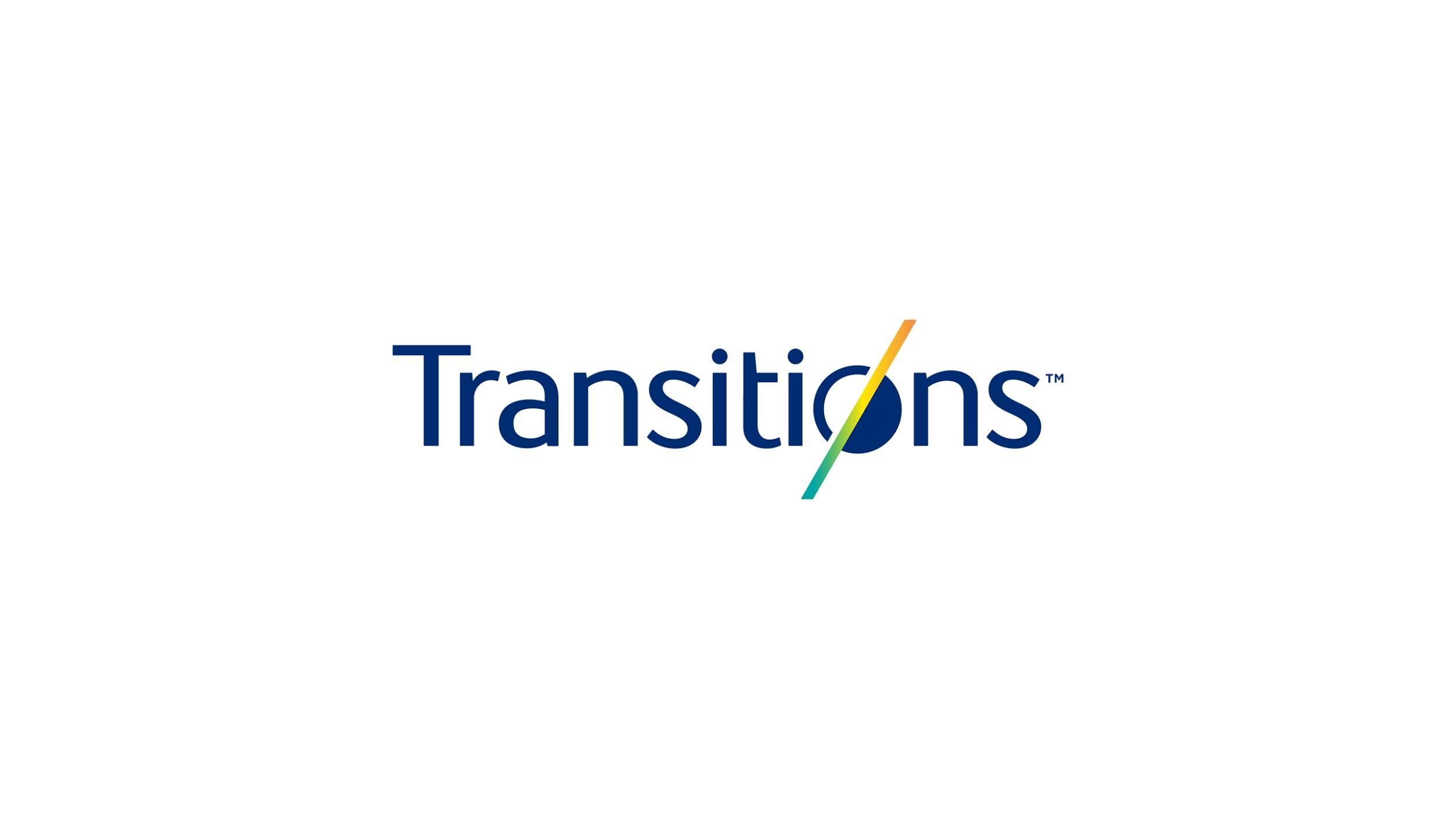 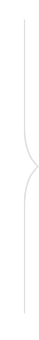 VISUALS
CAPTION COPY
Caption: Getting your #BackToSchool eye exams is as easy as A-B-C with Transitions lenses: http://transitions.com/en-us/where-to-buy/?utm_medium=Social&utm_source=gh_social&utm_campaign=keyaccounts
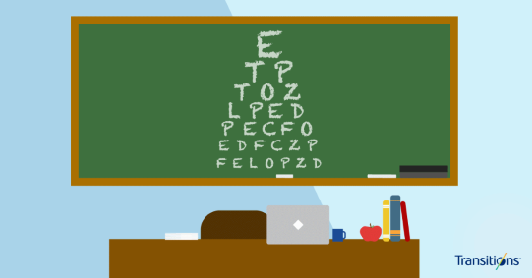 (Animated GIF)
Download Link to All Assets: webcargo.net/l/pa0BSe0rmy/
Back to School - Eye on Learning
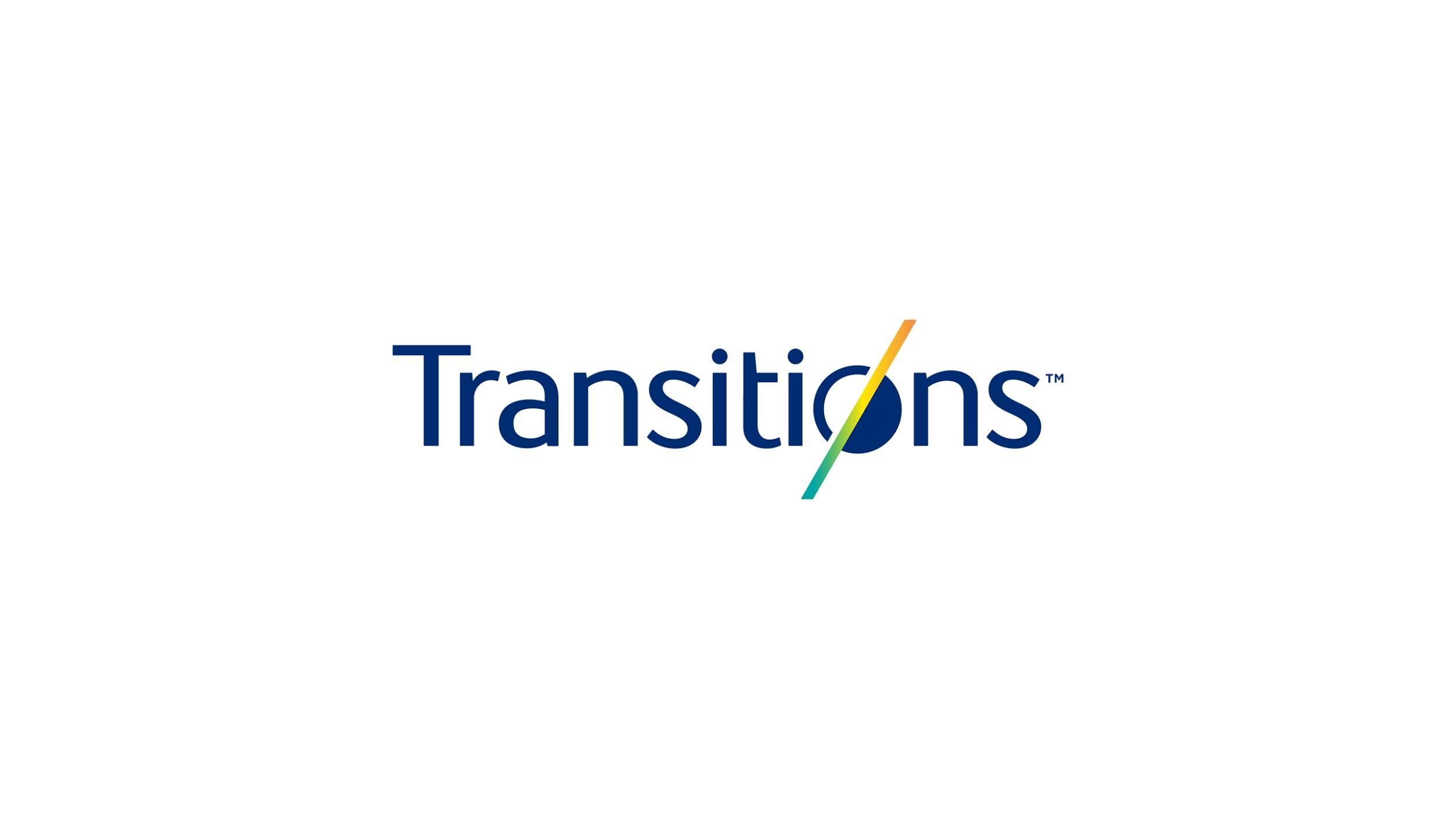 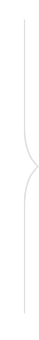 VISUALS
CAPTION COPY
Caption: 80% of learning in the first 12 years of a child is with their eyes. Take a second to get your kiddos eyes checked before #BacktoSchool with Transitions: https://www.transitions.com/en-us/?utm_medium=Social&utm_source=gh_social&utm_campaign=keyaccounts
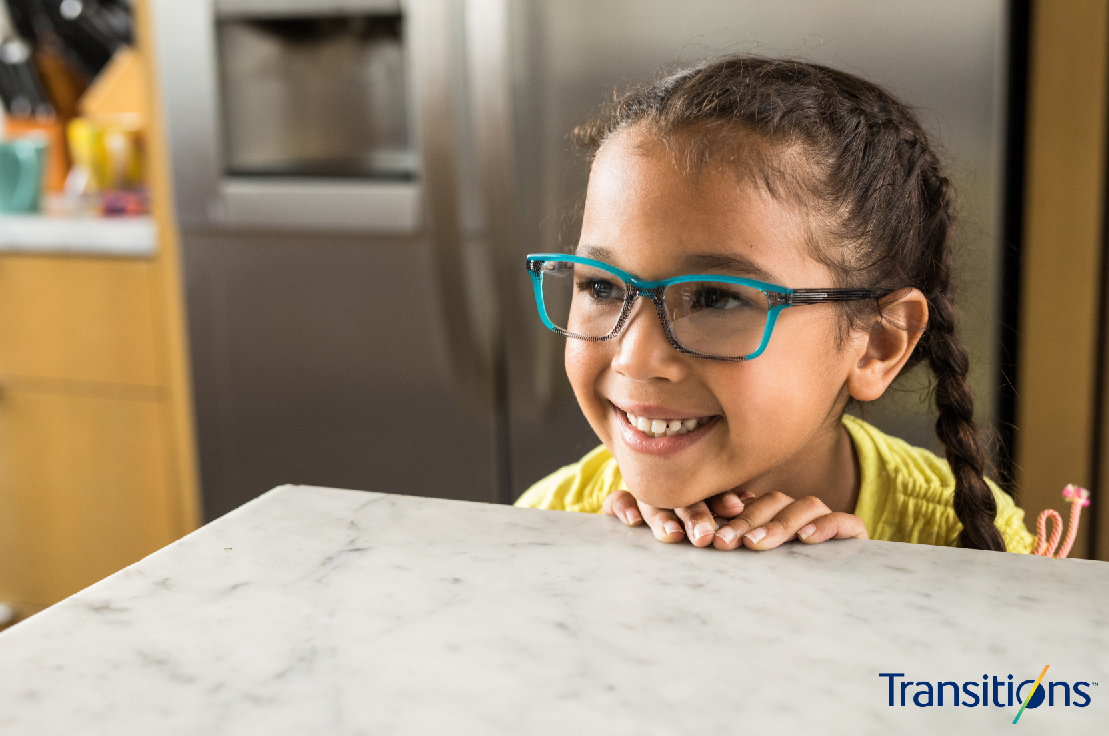 Download Link to All Assets: webcargo.net/l/pa0BSe0rmy/
[Speaker Notes: 80% of learning in the first 12 years of a child is with their eyes. This alone tells us how critical vision is. (Source Vision Council)]
Back to School - Kids Eye Safety
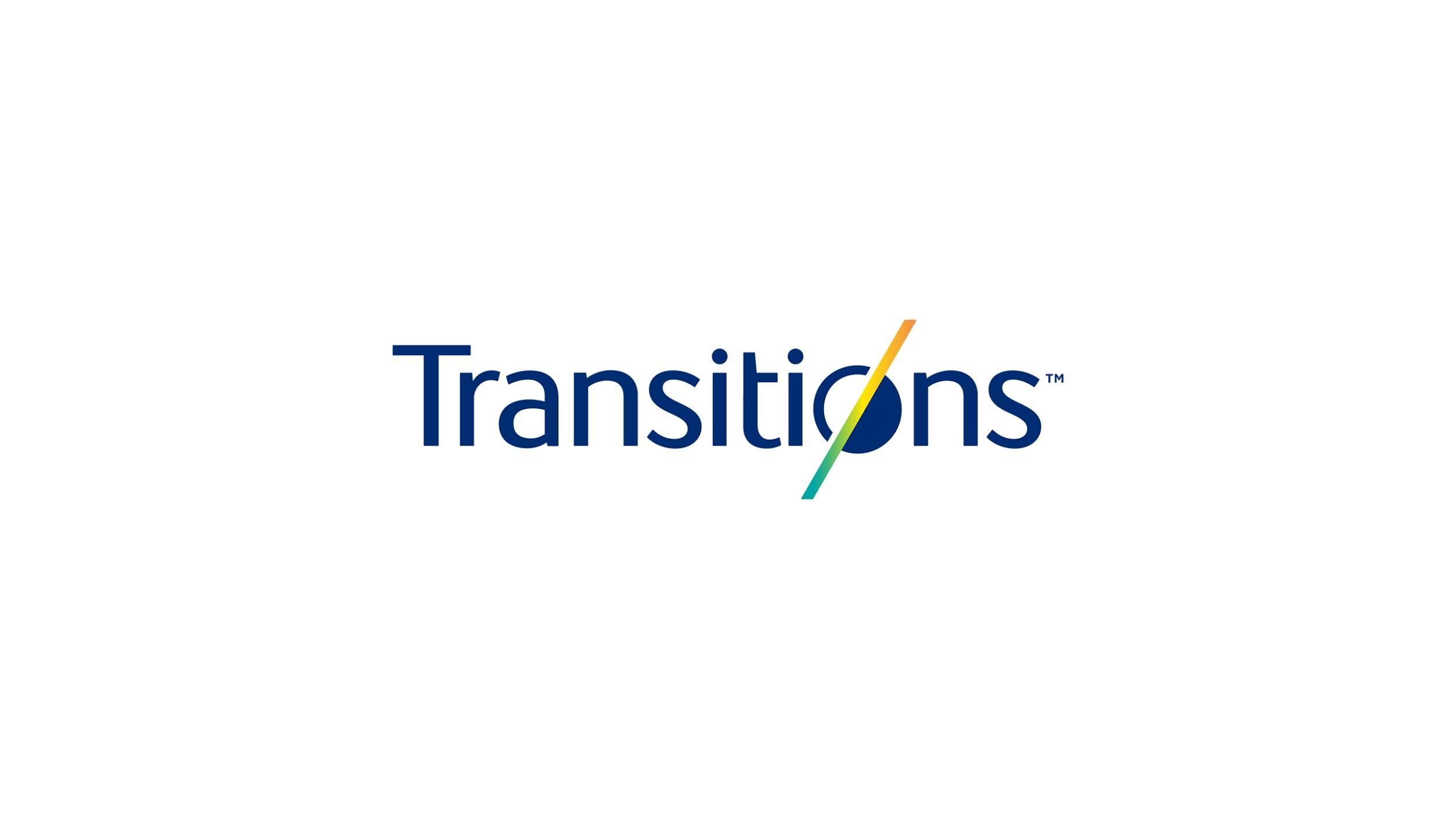 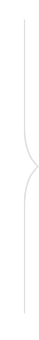 CAPTION 	COPY
VISUALS
Caption: A lens that blocks 100% of UV rays can help protect your child’s eye health now and in the future. Learn more about Transitions lenses: http://www.transitions.com/en-us/why-transitions/eye-wellness?utm_medium=Social&utm_source=gh_social&utm_campaign=keyaccounts
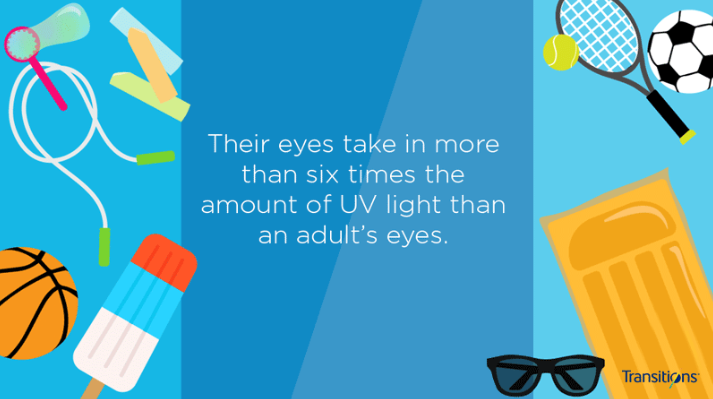 (Animated GIF)
Download Link to All Assets: webcargo.net/l/pa0BSe0rmy/
Back to School - All Day Glasses
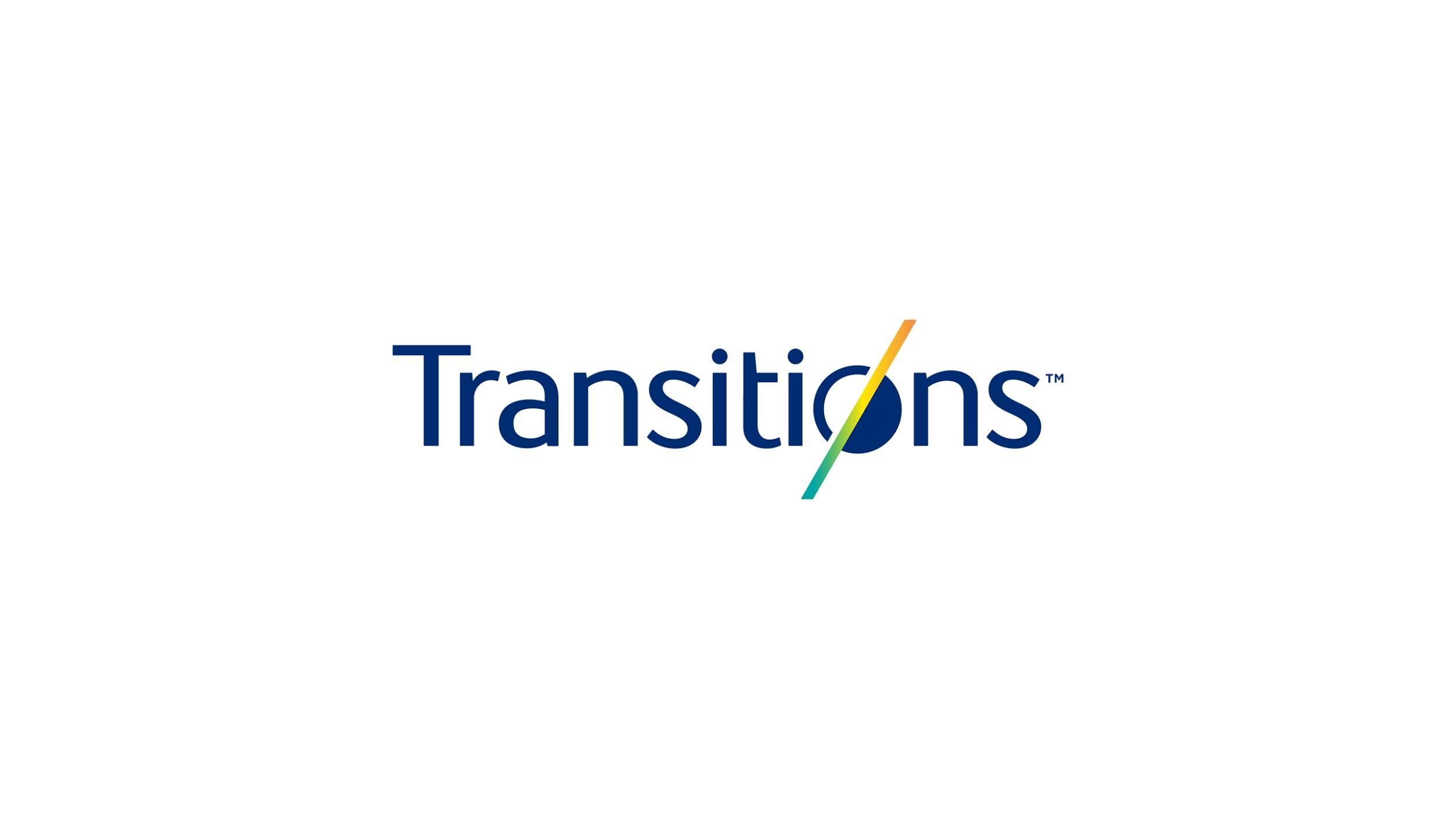 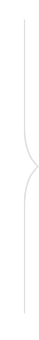 VISUALS
CAPTION COPY
Caption: From the classroom to the playground, Transitions lenses are a great option for kids of all ages. https://www.transitions.com/en-us/why-transitions/are-transitions-right-for-me/?utm_medium=Social&utm_source=gh_social&utm_campaign=keyaccounts
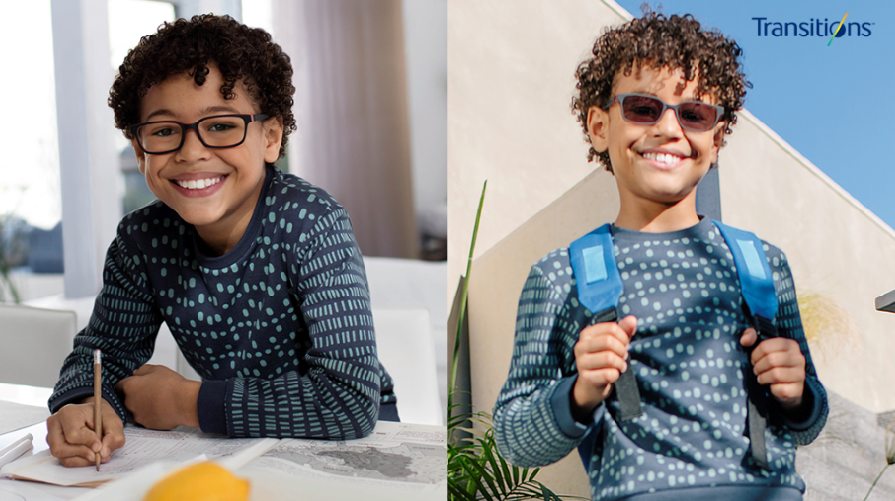 Download Link to All Assets: webcargo.net/l/pa0BSe0rmy/
Back to School - Snapchat Try On
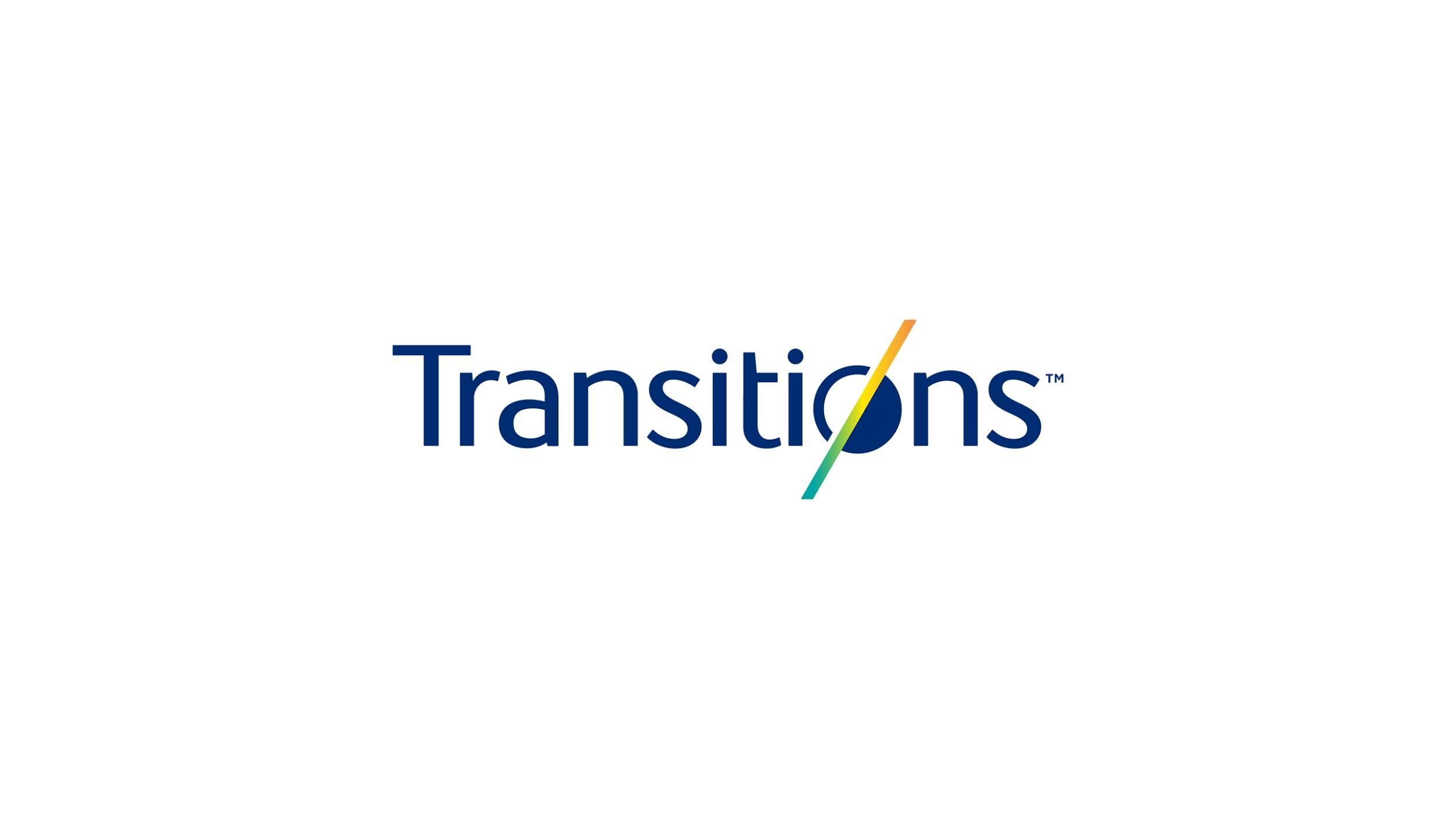 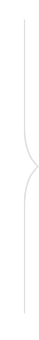 VISUALS
CAPTION COPY
Caption: Getting ready for #BackToSchool? Try Transitions lenses in a Snap and add them to your supply list: https://www.transitions.com/en-us/?utm_medium=Social&utm_source=gh_social&utm_campaign=keyaccounts
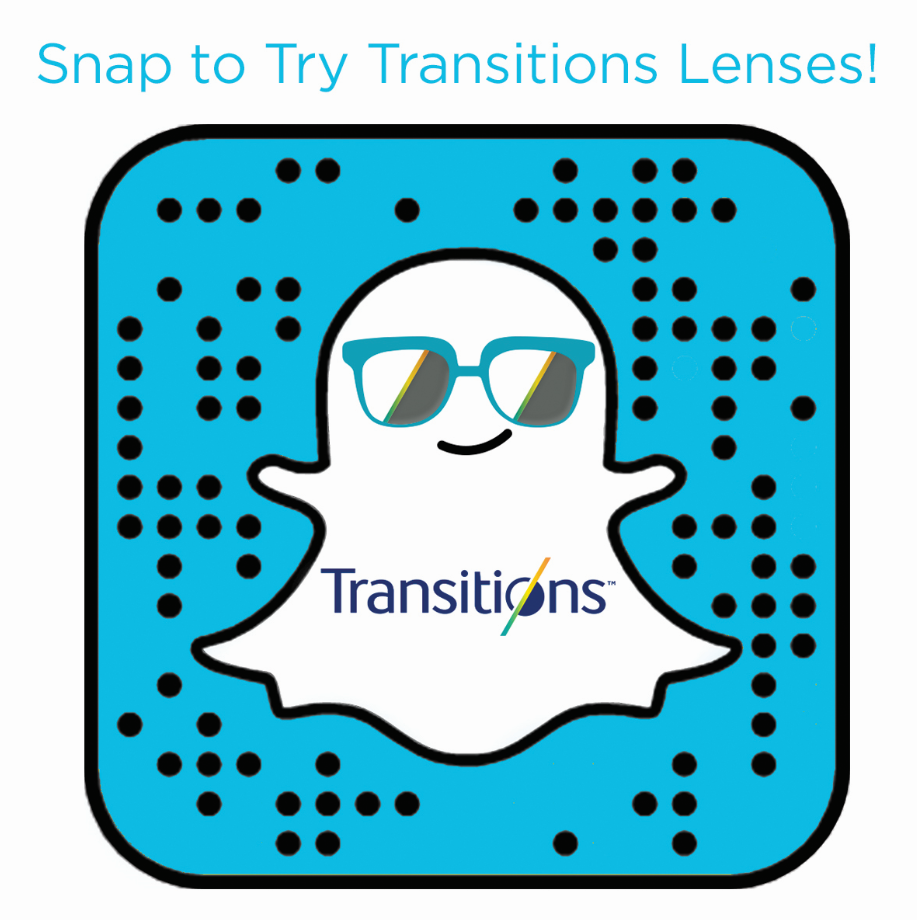 Download Link to All Assets: webcargo.net/l/pa0BSe0rmy/
Additional Ideas for Caption Copy
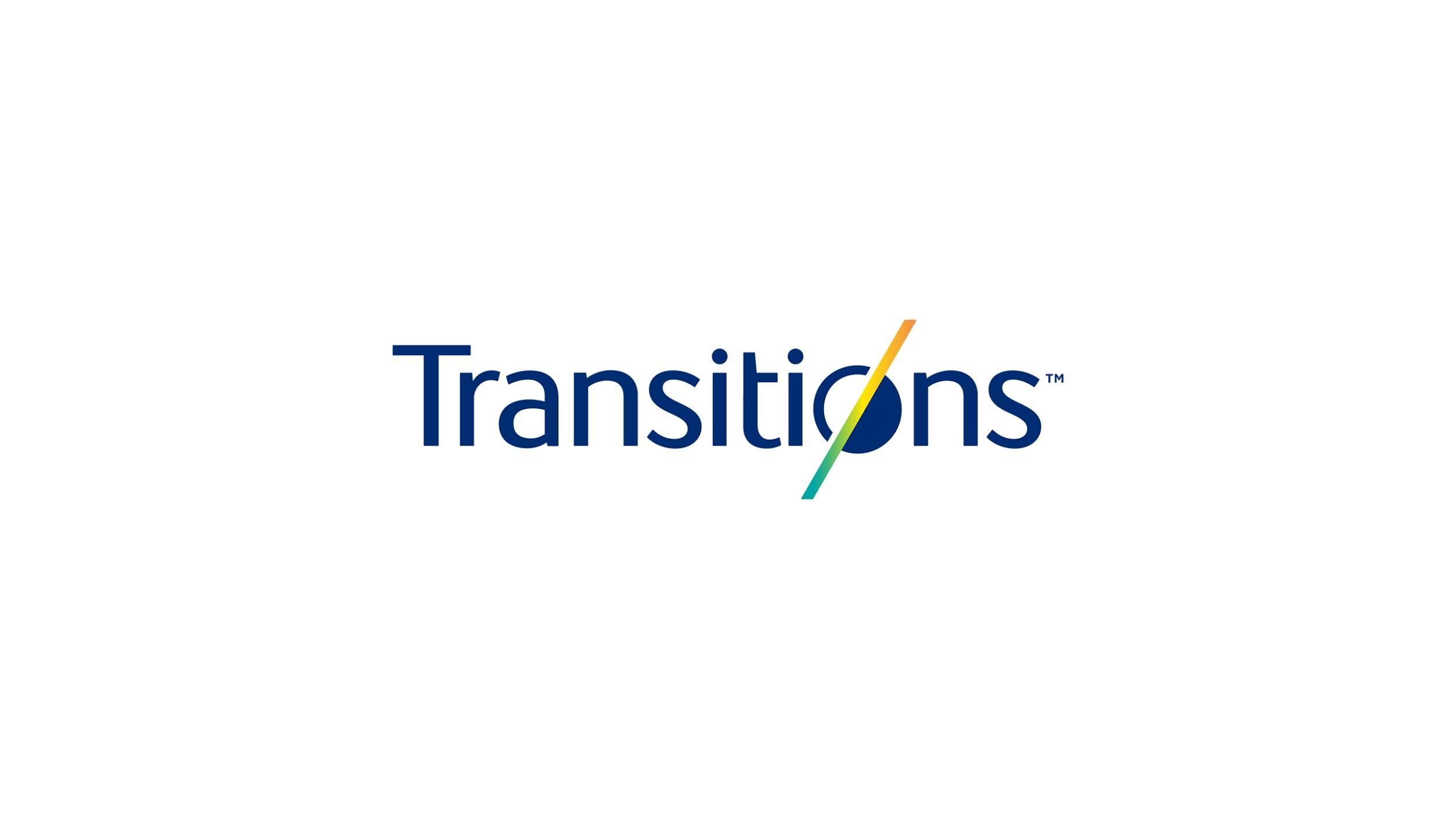 Kids’ eyes are more vulnerable than adults’ eyes because they are not fully developed. Help protect your kids’ eyes from UV and harmful blue light with Transitions lenses.

Three in four kids spend 2+ hours in front of a digital device. Try Transitions lenses to help protect your kids’ eyes from the sun, the screen and everything in between.

Not only do Transitions lenses protect against UV and harmful blue light while remaining clear indoors - kids prefer them to clear lenses 9 times out of 10. Give your kids the protection they need with the lenses they love.

1 in 4 of all children in the US have an undetected vision problem significant enough to affect learning.

37% of all parents with children living at home report that their child has never had an eye exam. Vision is critical for learning and development. Make sure the kids you know have had an exam.
[Speaker Notes: 1 in 4 of all children in the US have an undetected vision problem significant enough to affect learning. (Source AOA)

37% of all parents with children living at home report that their child has never had an eye exam. (Source Vision Council)]
Series of Posts: Symptoms to Watch For
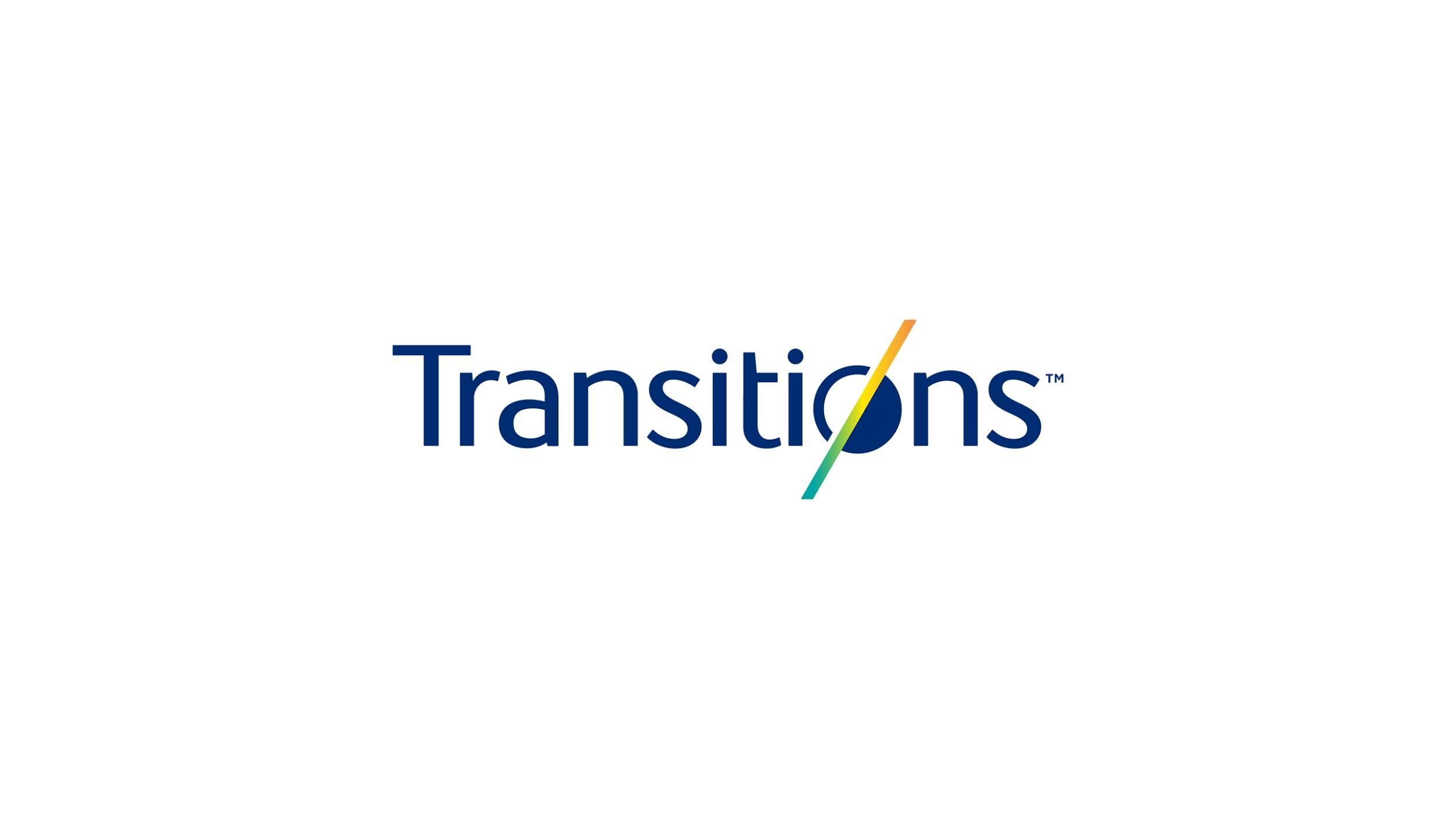 Kids don’t always know they are experiencing a vision problem, so create a series of posts on the symptoms to watch for:

While it is myth that sitting too close to the TV will ruin your eyes, this habit could be a sign of a vision problem.
Yes, children do often rub their eyes when they are tired or upset. But if your child is rubbing their eyes while trying to concentrate on something, or while being active, it could mean that they a vision problem.
When kids learn to read, they’ll often use their finger to track which word they are on. But eventually they should be able to focus and not lose their place. Losing place while reading or using a finger to guide eyes when reading could be a sign of a vision problem.
Children with photophobia, or extreme sensitivity to light, can develop headaches and nausea. The right lenses can help. Ask about Transitions lenses for your kids.
Frequently closing one eye could indicate a refractive or binocular vision problem that interferes with the ability of the two eyes to work together as a team. If you notice this habit make sure the child gets an eye exam.
If a child is having a hard time seeing what their teacher writes on the board because of poor vision, they may not tell you about it. As a result their grades can suffer.
Digital eye strain is common among children who are frequent users of computers or other digital devices. The right lenses can help.
Teachers - be on the lookout for students who have to squint or tilt their heads to see the board. If you notice this habit make sure the child gets an eye exam.